Asia Europe Pacific School of High Energy Physics
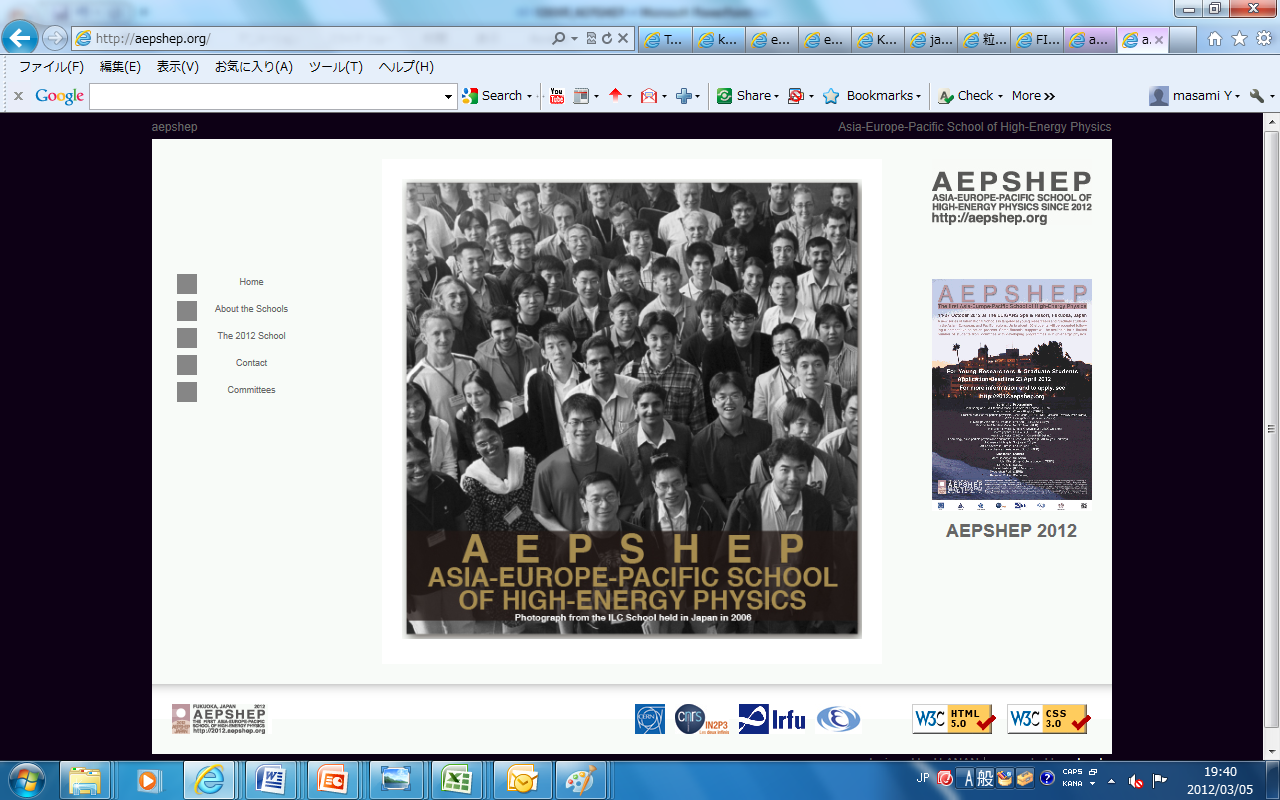 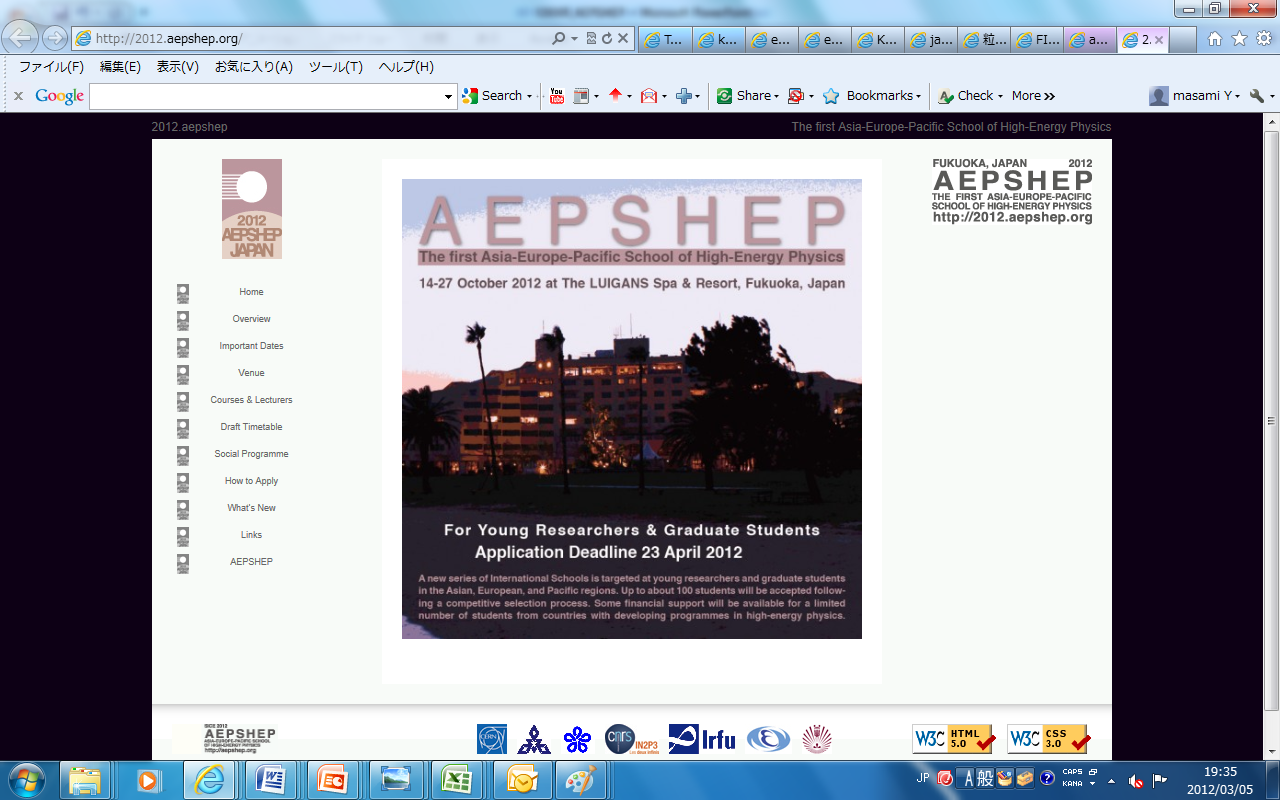 October 14-27, 2012
@ Luigans Spa & Resort, Fukuoka, Japan

 presented by K. Tokushuku (KEK)
Outline of the First Asia Europe Pacific School
of High Energy Physics
[Purpose]  
The purpose of the school is to provide young physicists an opportunity to learn the recent advances in elementary particle physics from world leading researchers. The school also aims to encourage communications among Asian, European and Pacific young researchers.
 A long discussion between CERN, KEK and various Asian and European countries including France and Korea.  - The experience with France-Asia school was an important input.
  The first IAC meeting  in May 2011 -> The time and location of the first school is decided.
[Date]	October 15-26, 2012 (Check-in: October 14, Check-out: October 27)
[Venue]	The LUIGANS Spa & Resort  in Fukuoka, Japan
[Students]  About 100 students   (senior PhD students and post-doctoral researchers) 
					from Asia, Europe, and Pacific regions
[Schedule]  Application deadline: April 23, 2012
	    Student selection: May 10-11, 2012		
	    School: October 15-26, 2012
                    Check-in: October 14, Check-out: October 27
today
The committees
International  Advisory  Committee (IAC)

Etienne Augé 		(IN2P3) 
Mikhail Danilov 		(ITEP)
Rohini Godobole 		(Bangalore)
Shih-Chang Lee 		(Academia Sinica)
Martin Seviour 		(Melboune)
DongChul Son 		(KNU)
Fumihiko Takasaki 	(KEK, Chair)
Rüdiger Voss 		(CERN)
Yifang Wang 		(IHEP)
The committees
International  Organizing Committee (IOC)

Mark Boland 		(Australian Synchrotron) 
Nick Ellis 			(CERN, Chair)
Changzheng Yuan 	(IHEP)
Shi-Lin Zhu 		(Beijing)
Lydia Roos 		(IN2P3/LPNHE Paris)
Didier Vilanova 		(CEA/Irfu)
Subhasis Chattopadhyay (VECC)
Sreerup Raychaudhury 	(TIFR)
Kazunori Hanagaki 	(Osaka)
Pyungwon Ko 		(KIAS)
Simon Eidelman 		(BINP)
Yee Hsiung 		(National Taiwan Univ)
The committees
Local Organizing Committee (LOC)

Takeo Higuchi 		(KEK)
Hiroyuki Iwasaki 	(KEK)
Kiyotomo Kawagoe 	(Kyushu Univ, Chair) 
Takasumi Maruyama 	(KEK)
Mitsuaki Nozaki 		(KEK)
Susumu Oda 		(Kyushu Univ)
Ken’ichi Okumura 	(Kyushu Univ)
Akira Sugiyama 		(Saga Univ)
Motoi Tachibana 		(Saga Univ)
Junji Tojo 		(Kyushu Univ)
Katsuo Tokushuku 	(KEK)
Takami Yoshioka 		(Kyushu Univ)
Venue: The LUIGANS Spa & Resort http://www.luigans.com/
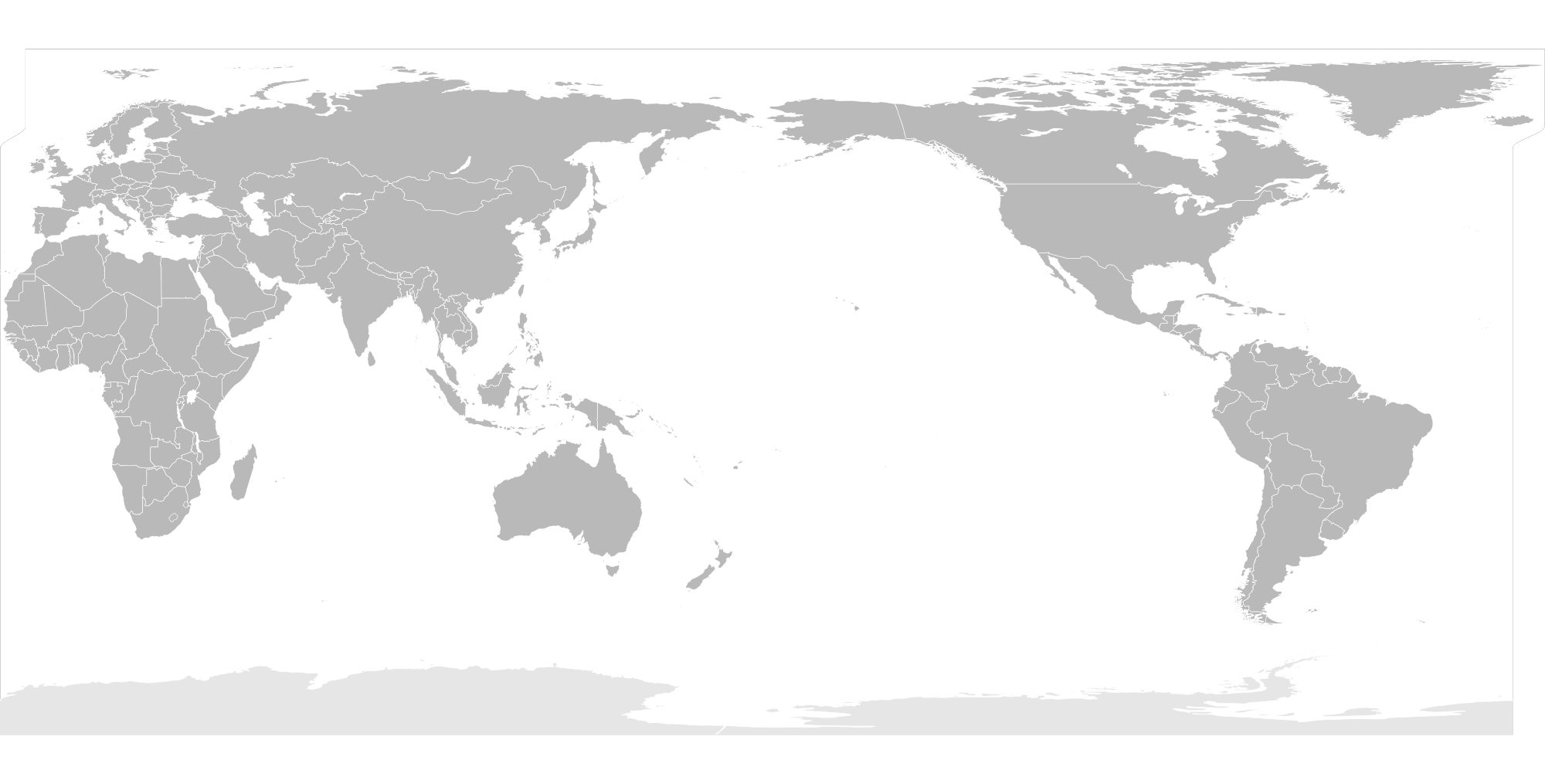 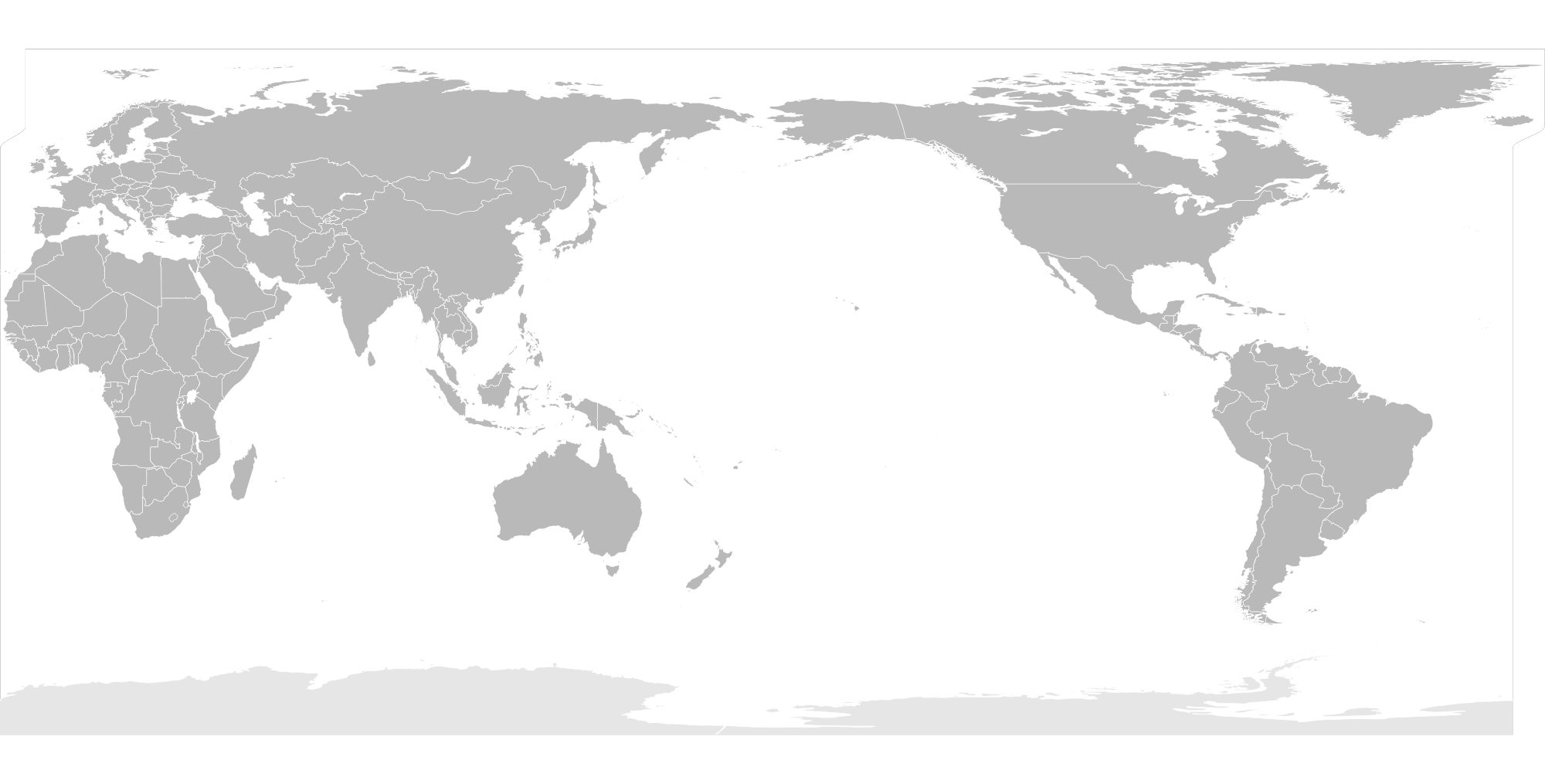 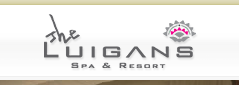 Beijing
Seoul
Tokyo
Shanghai
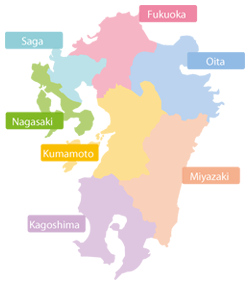 FUKUOKA
Taipei
Hongkong
Saga
Hanoi
Oita
Manila
Bangkok
Ho Chi Minh
Nagasaki
Kumamoto
Singapore
Miyazaki
Kagoshima
LUIGANS
Venue: The LUIGANS Spa & Resort http://www.luigans.com/
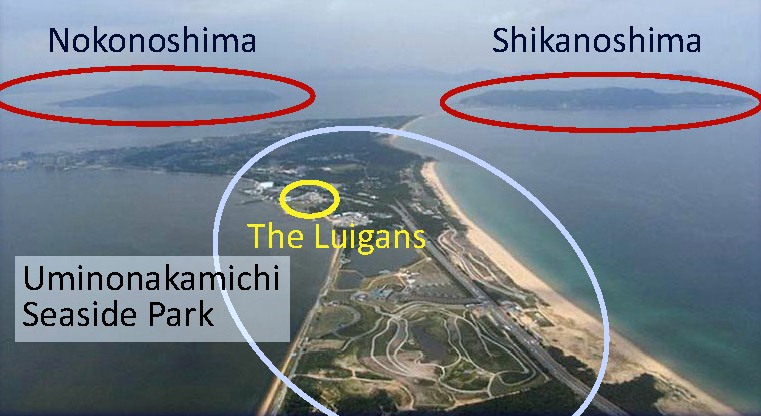 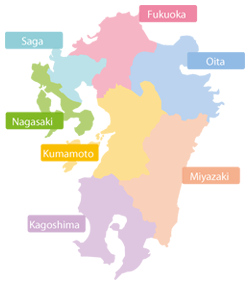 FUKUOKA
Saga
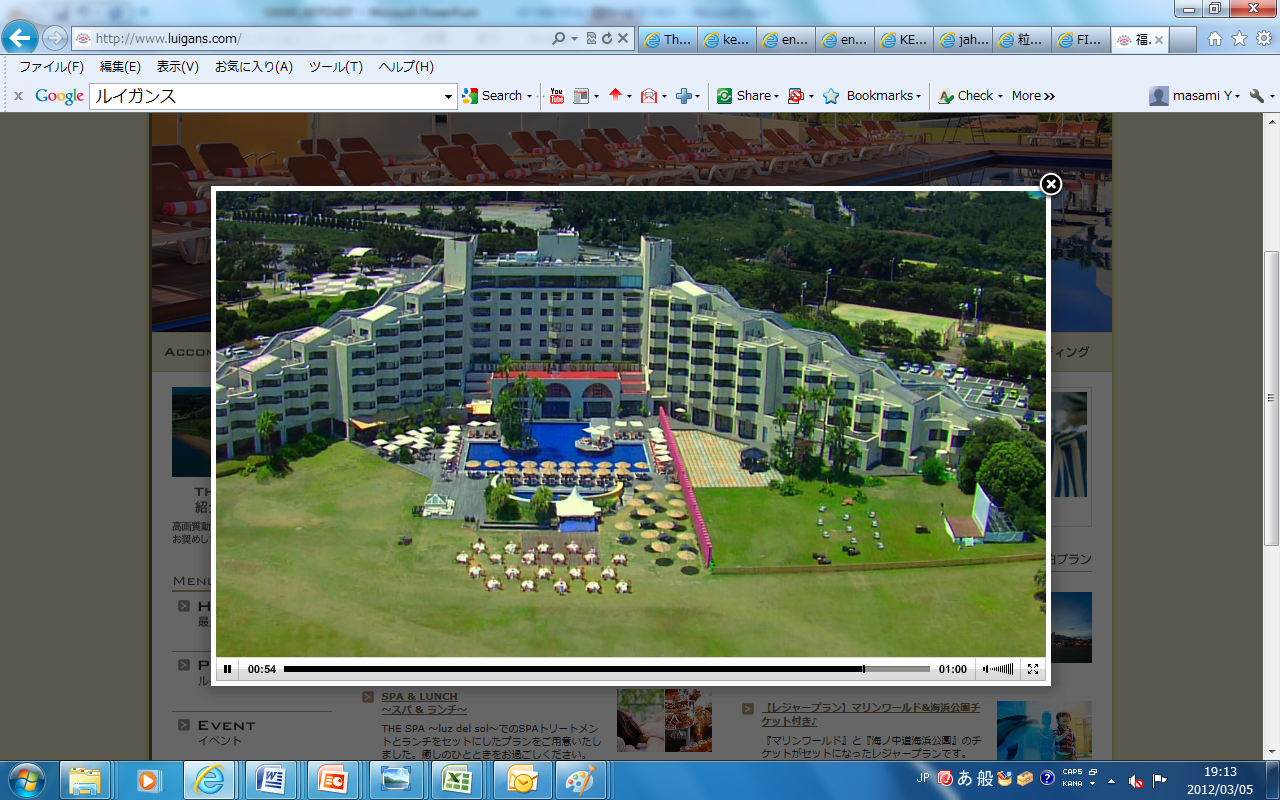 Oita
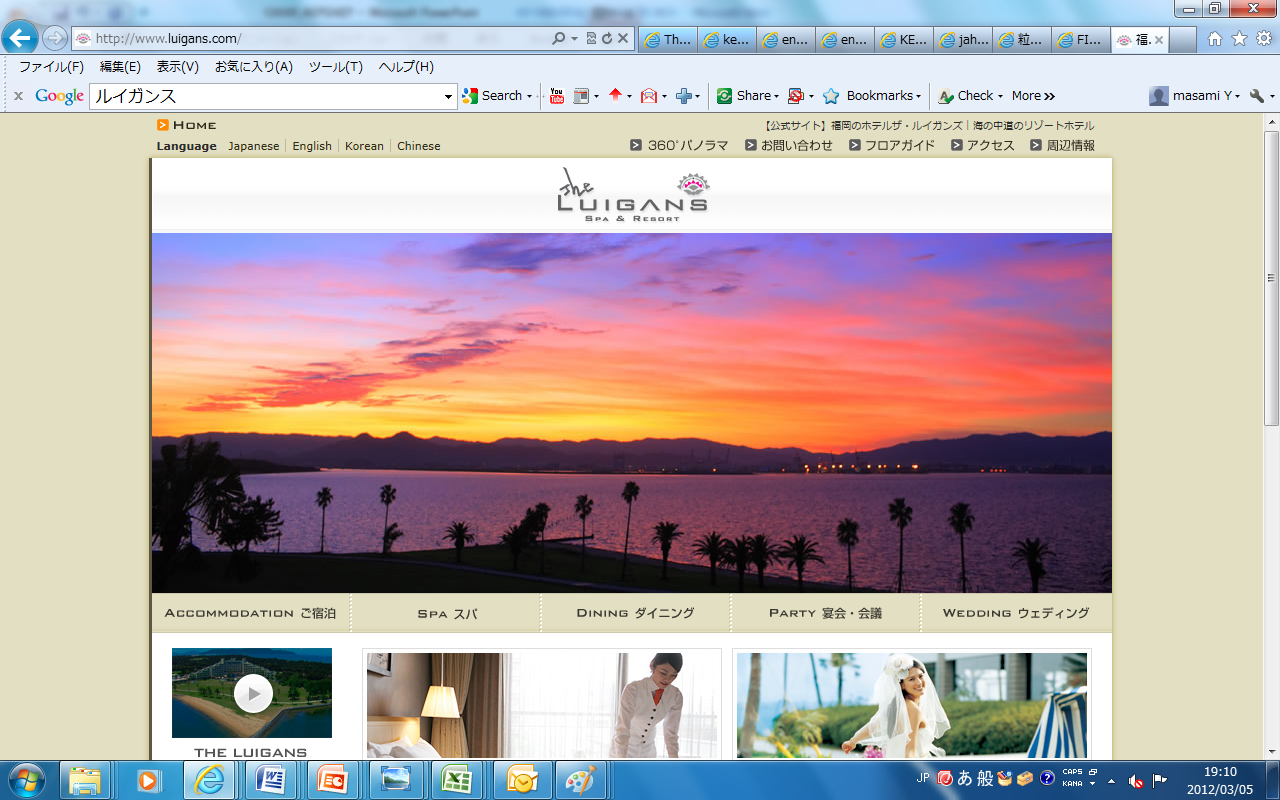 Nagasaki
Kumamoto
Miyazaki
Kagoshima
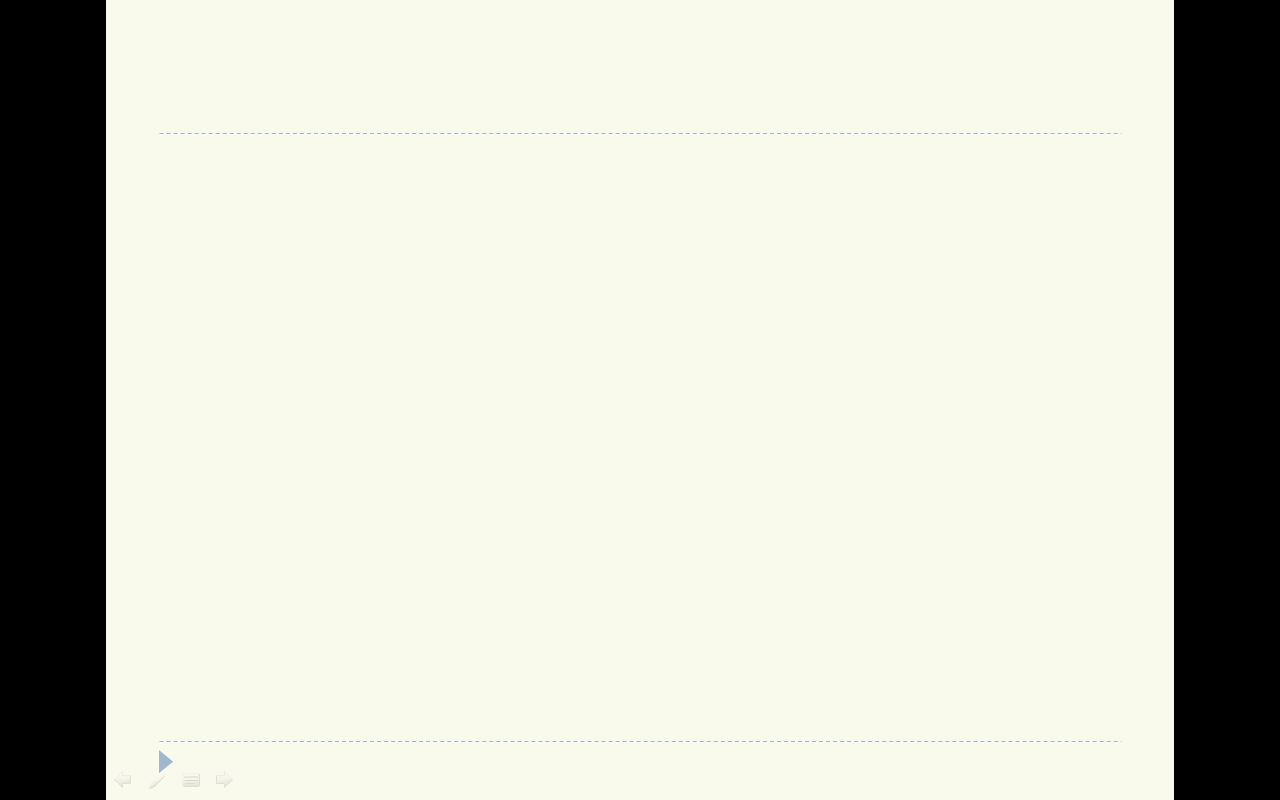 Venue: The LUIGANS Spa & Resort http://www.luigans.com/
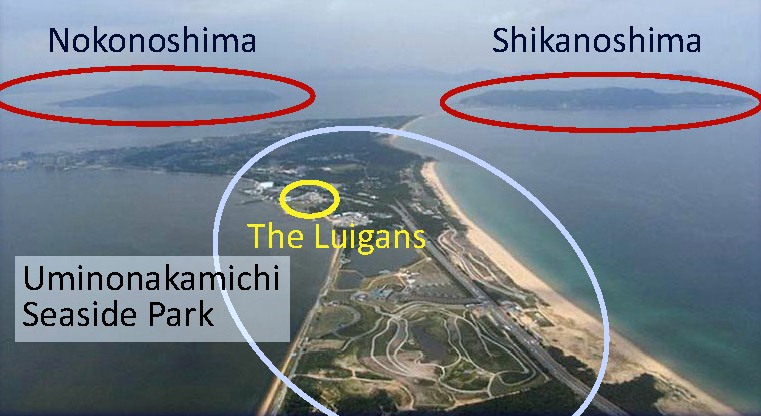 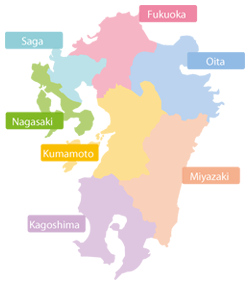 FUKUOKA
Saga
Oita
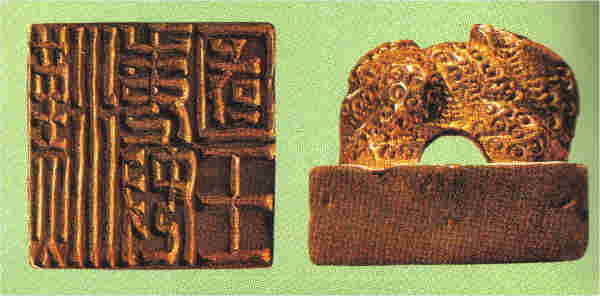 Nagasaki
A Gold Seal of ‘A Japanese king crowned by the Han’; a gift  from China,  Han dynasty (57 A.D.).
  Discovered in  the 18th century in Shikanoshima island.
Kumamoto
Miyazaki
Kagoshima
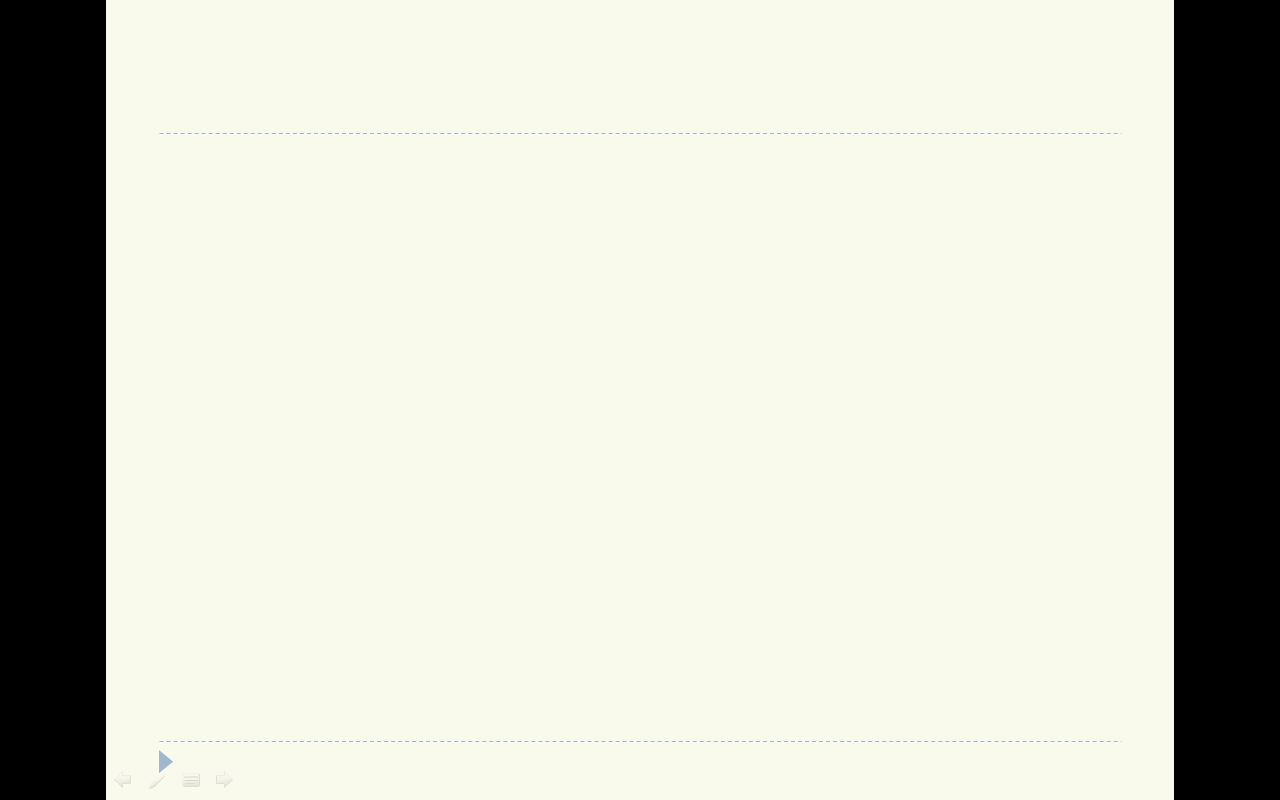 Accommodation: The LUIGANS Spa & Resort
http://www.luigans.com/
Three students share a room.
Every room has a beautiful ocean view.
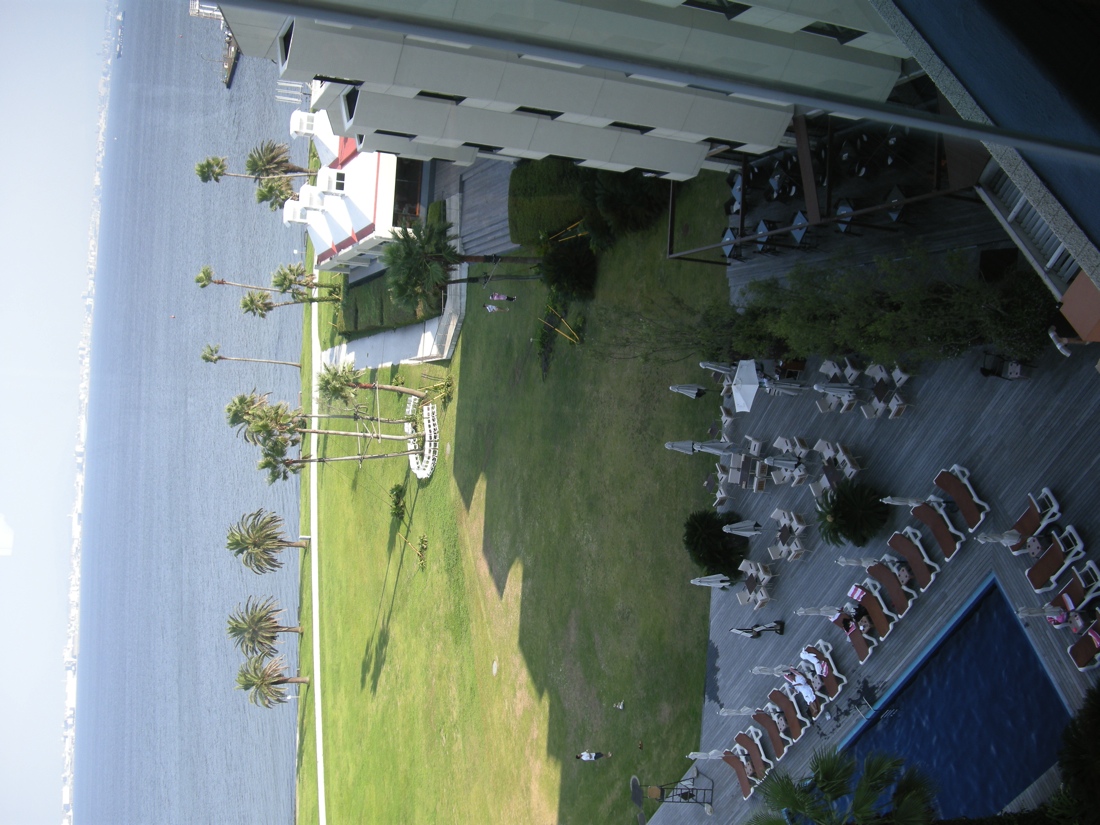 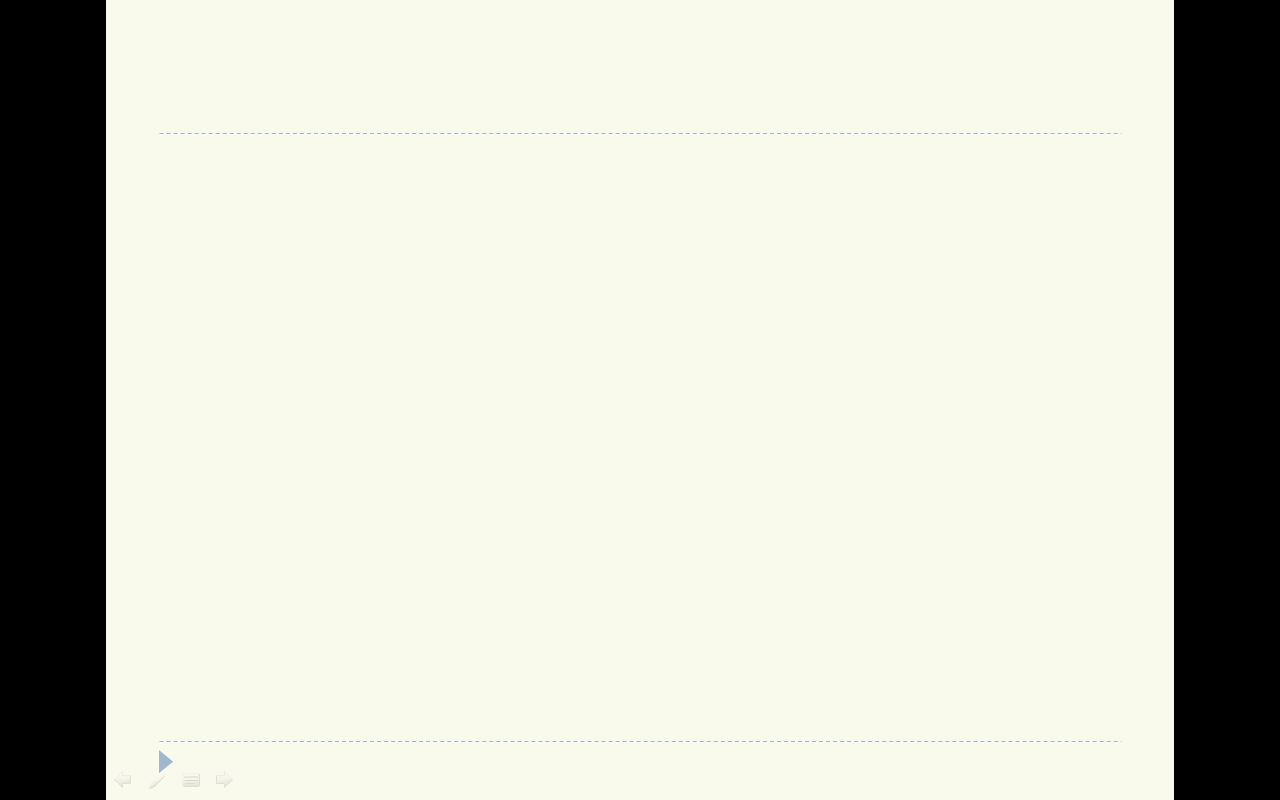 Lecture Room: The LUIGANS Spa & Resort
http://www.luigans.com/
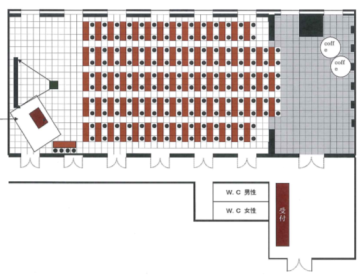 A big lecture room with poster session capability
There are several small meeting rooms nearby.
Lecturers　&　Discussion leaders
[Lecturers]
Field theory, Electroweak Theory and Standard Model: Luis Alvarez-Gaume (CERN)
Instrumentation: Werner Riegler (CERN)
Practical statistics for particle physicists: José Ocariz (IN2P3, Paris-Diderot Univ. )
Quantum chromodynamics (QCD): Hsiang-Nan Li (Academia Sinica)
Flavour physics and CP violation: Emi Kou (LAL Orsay )
Beyond the Standard Model: Mihoko Nojiri (KEK)
Heavy-ion physics: Dinesh K. Srivastava (VECC)
Charm physics: Hai-Bo Li (IHEP)
Neutrino physics: Zhi-Zhong Xing (IHEP)
Cosmology, astro-particle physics and dark matter: Hitoshi Murayama (Univ. Tokyo, LBNL)
LHC results highlights: Shoji Asai (Univ. Tokyo)
Particle physics in Europe: Rolf Heuer (CERN)
Particle physics in Asia: Atsuto Suzuki (KEK)

Marc Besançon(CEA/Irfu)
John Ellis (King’s College London/CERN)
Kin-ya Oda (Osaka Uni.)
Pavel Pakhlov (ITEP Moscow)
Myeonghun Park (CERN)
Raymond Volkas (Univ. Melbourne)
Someone　(TBA)
Lecturers
Discussion Leaders
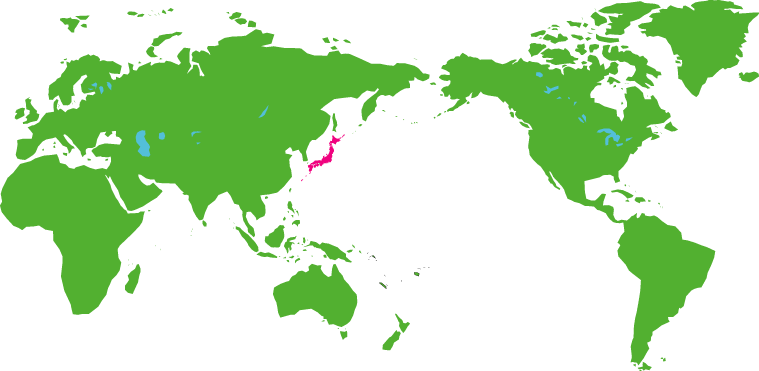 [Discussion Leaders]
1
1
3
2
2
2
4
1
1
2
1
1
1
11
Scientific Programme
Open Lecture
Joint Session 
(DG, KEK & DG, CERN)
@Kyushu Univ.
Students
More than 180 applications

In the IOC meeting held in May 10-11. 110 students have been selected.

The school fee is 100,000 yen (~1kEuro). Not so cheap but there are enough supports from each country, KEK and CERN.
Candidates to participate in the 1st School
Country/region of their home institutes
Students from 27 countries and regions
Australia
UK
China
India
Germany
France
Total: 110
Vietnam
Japan
Korea
Summary
The first Asia-Europe-Pacific School of High Energy Physics (AEPHEP) will be held in Fukuoka, Japan on 14-27 October.
Lecturers and Discussion Leaders have been identified.
More than 180 applications were received.
110 candidates have been selected. They are from 27 countries and regions in Asia, Europe, Oceania, (and Africa and South America).
A large Financial support from KEK, CERN and various countries.

The school will be held in every other year. The second school will be in 2014.